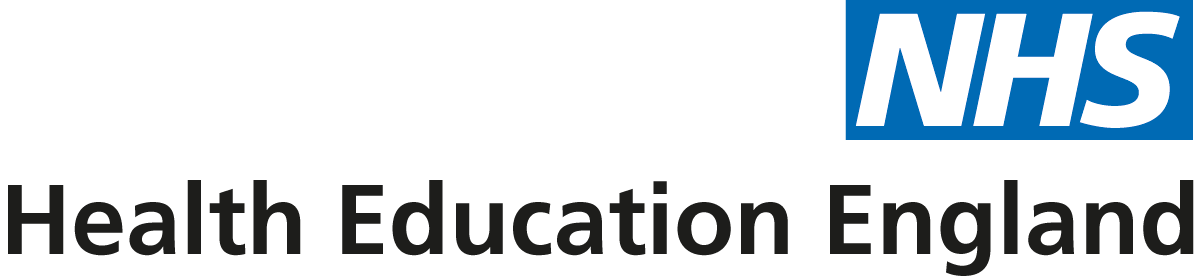 Pharmacy Module 1:
Pharmacy Improves People’s Lives
Lesson Plan
These resources have been developed by VotesforSchools and The WOW Show in association with Health Education England.
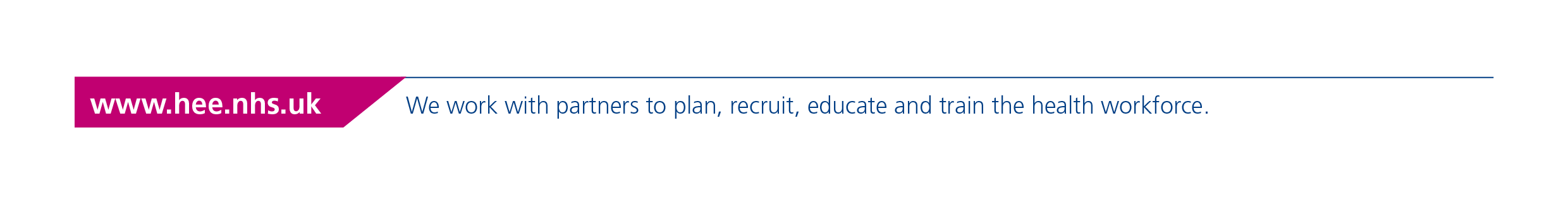 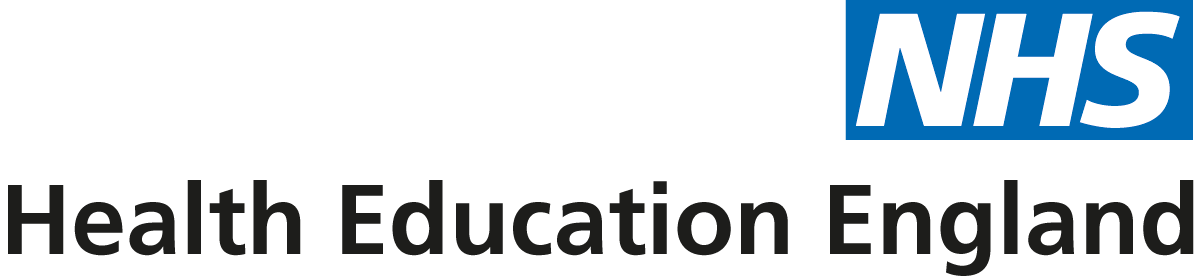 Subject links: 
This resource may link to topics you study in PSHCE, Careers, Health & Social Care, Science, Critical Thinking and Self-Assessment. 

Skills: 
This resource helps with skills such as evaluation, teamwork, communication, empathy, organisation and problem solving. 

Learning intentions: 
To be able to explore interests, values, abilities and attitudes in relation to options in learning, work and future careers.
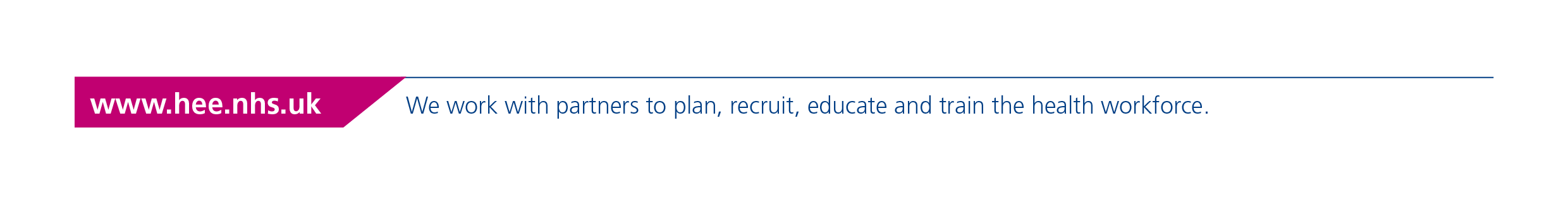 ©VotesforSchools The WOW Show 2021
Module 1: Lesson Plan
Lesson Duration: 20-40 minutes
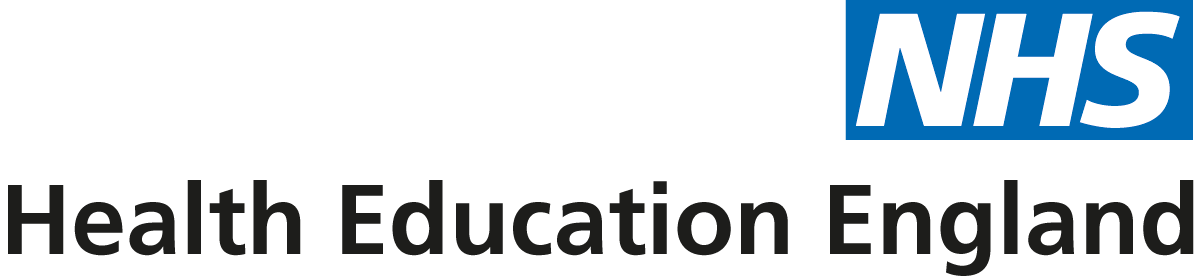 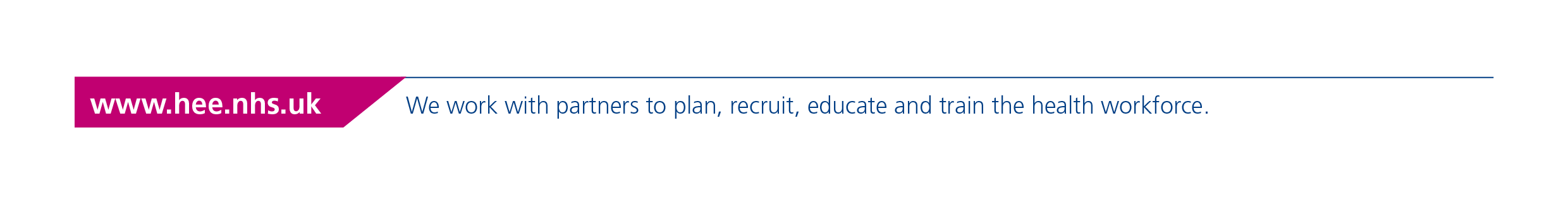 ©VotesforSchools The WOW Show 2021
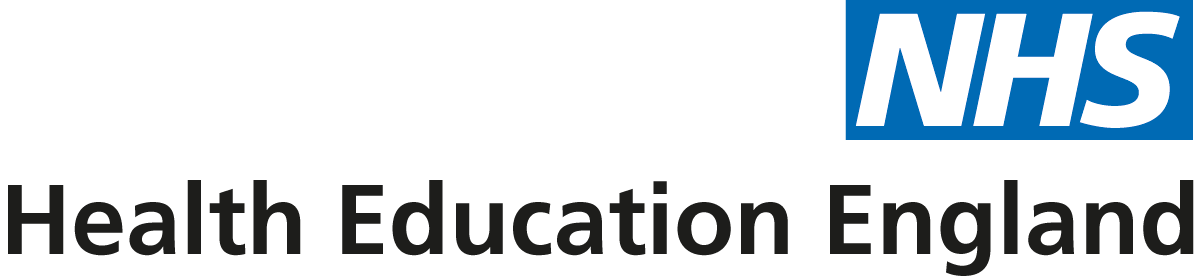 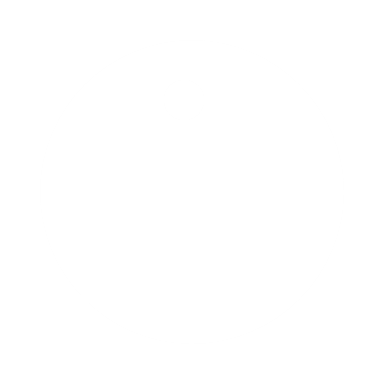 Further help & support
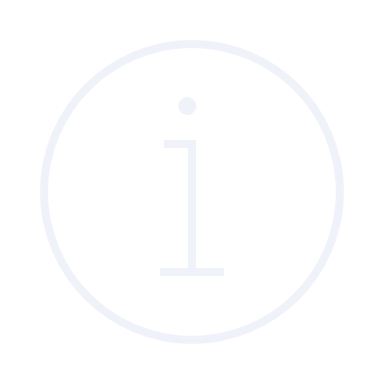 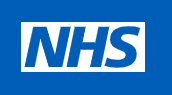 The NHS website offers all of the help and advice needed to consider a career in Pharmacy or health in general.
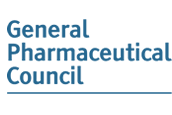 The General Pharmaceutical Council regulate pharmacists, Pharmacy technicians and pharmacies in Great Britain. Their website contains lots of information.
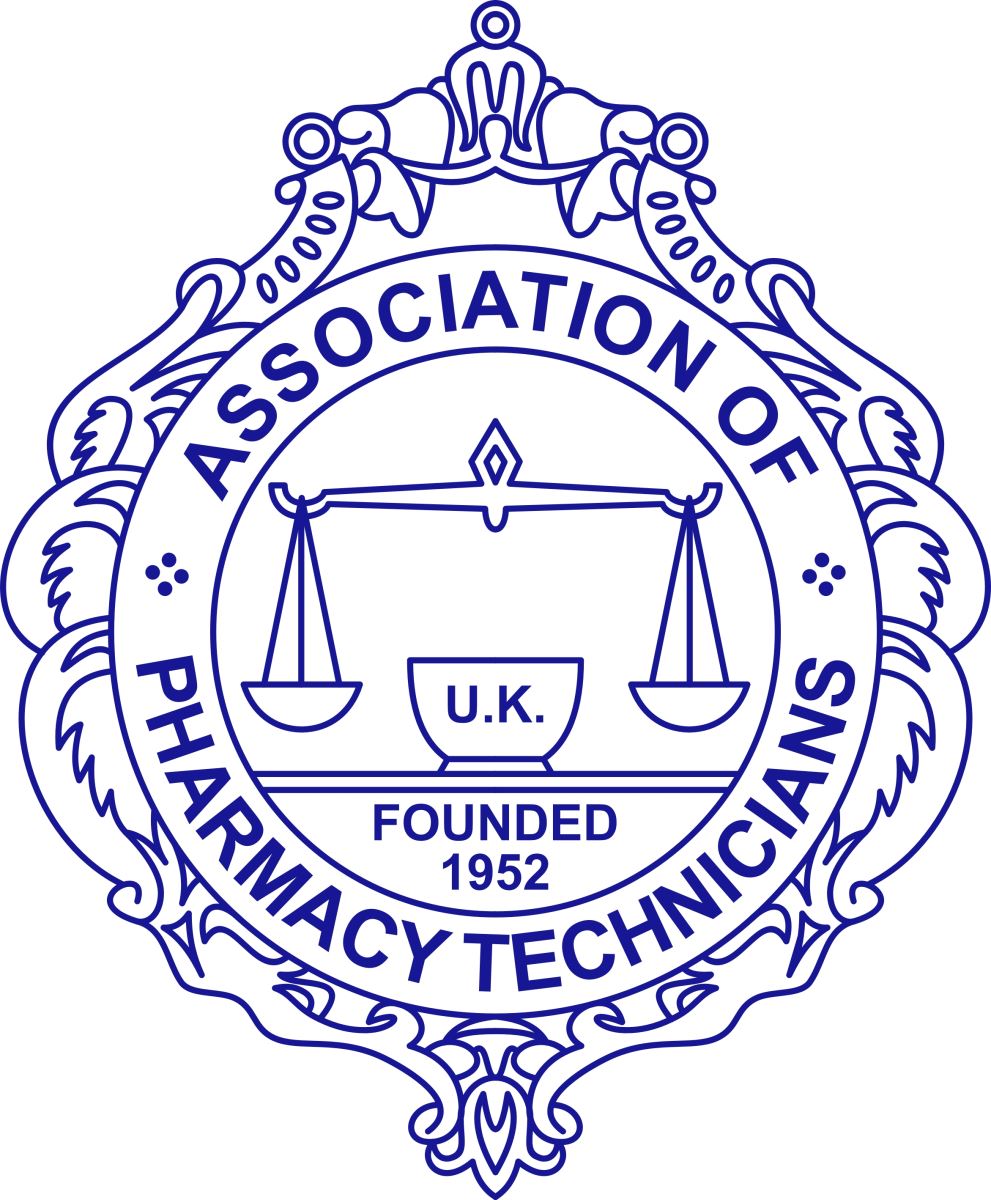 The Association of Pharmacy Technicians UK has information on how to become a Pharmacy technician.
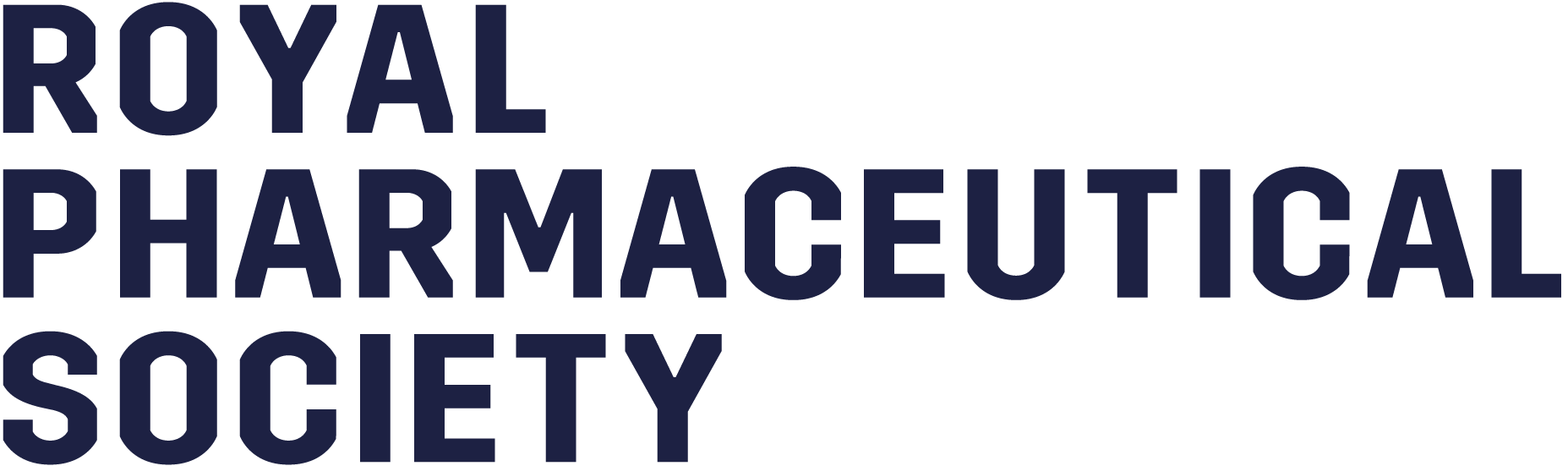 The Royal Pharmaceutical Society has lots of information on how to become a pharmacist and what the role involves.
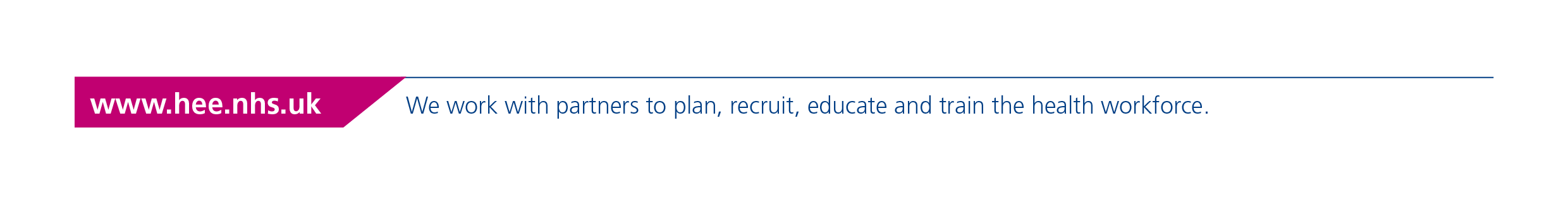 ©VotesforSchools The WOW Show 2021
[Speaker Notes: References:
https://www.healthcareers.nhs.uk/explore-roles/pharmacy
https://www.ucas.com/explore/subjects/pharmacology-toxicology-and-pharmacy
https://www.pharmacyschoolscouncil.ac.uk/study/
https://www.prospects.ac.uk/jobs-and-work-experience/job-sectors/science-and-pharmaceuticals/pharmacy-courses]
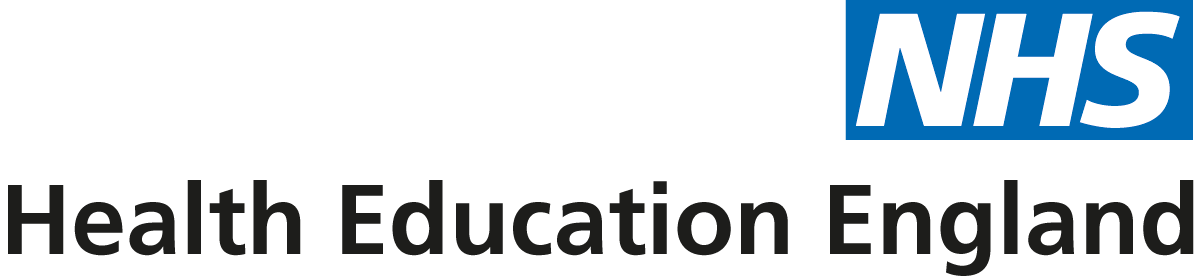 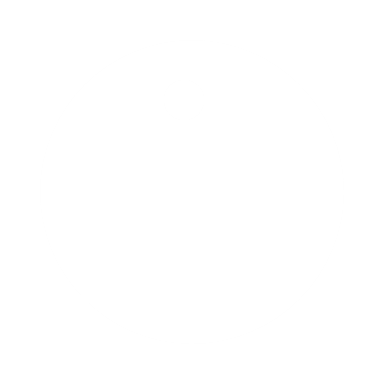 Further help & support
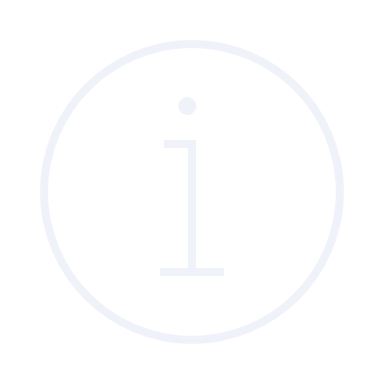 PROSPECTS are the experts in graduate careers. We help to guide students and graduates to a bright future with unrivalled information, advice and opportunities.
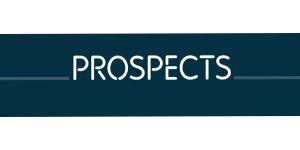 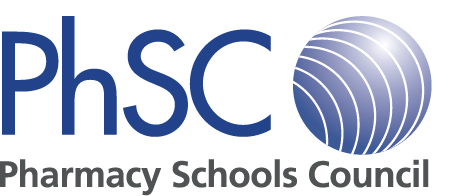 The Pharmacy Schools Council provides a expert opinion and advice on matters concerning Pharmacy education and careers from the perspective of Pharmacy schools.
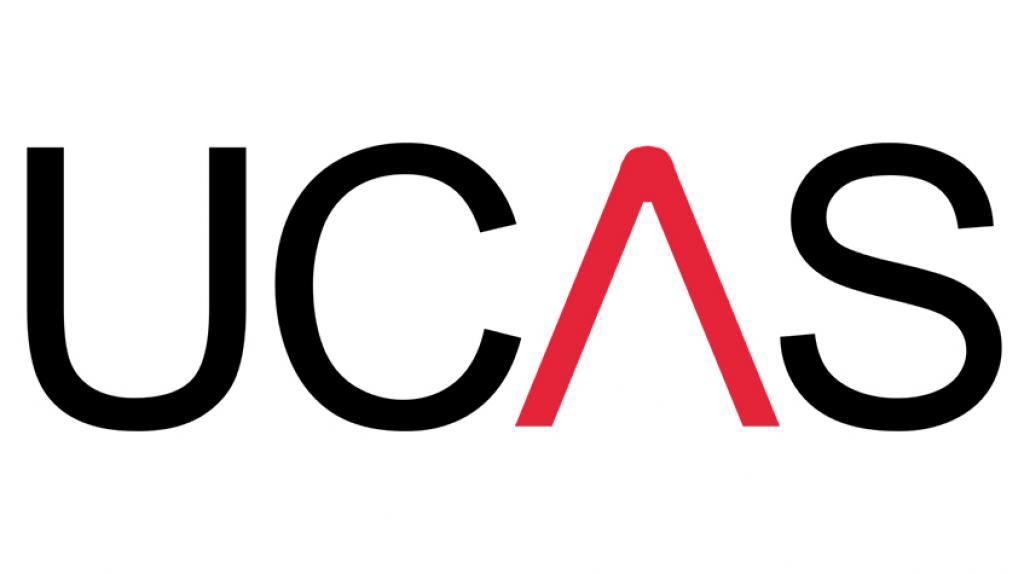 UCAS support young people making post-16 choices, as well as those applying for undergraduate and postgraduate courses.
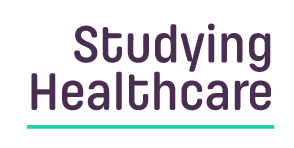 Studying Healthcare is a partnership between the Medical, Dental and Pharmacy Schools Councils to provide up-to-date and accurate information about the university application process for healthcare subjects.
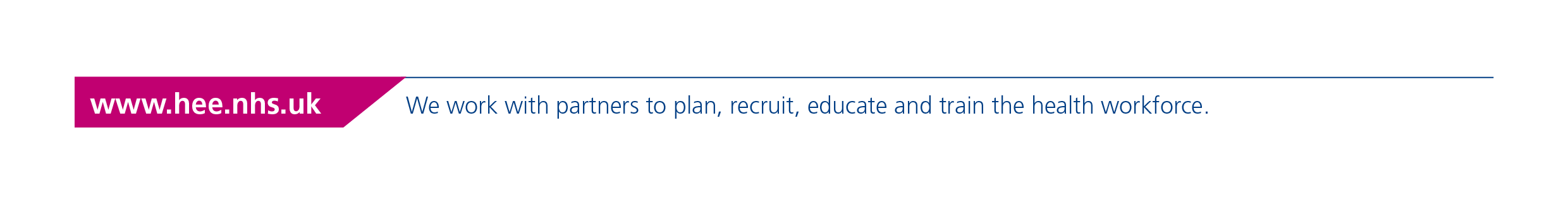 ©VotesforSchools The WOW Show 2021
[Speaker Notes: References:
https://www.ucas.com/explore/subjects/pharmacology-toxicology-and-pharmacy
https://www.pharmacyschoolscouncil.ac.uk/study/
https://www.prospects.ac.uk/jobs-and-work-experience/job-sectors/science-and-pharmaceuticals/pharmacy-courses
https://studyinghealthcare.ac.uk/applications/pharmacy/careers-in-pharmacy/]
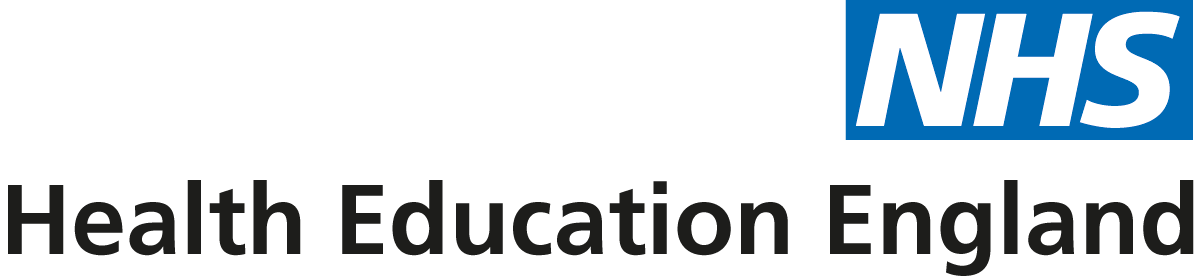 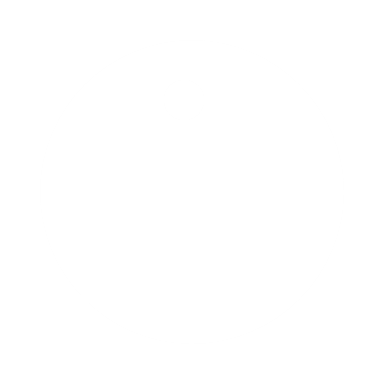 Further help & support
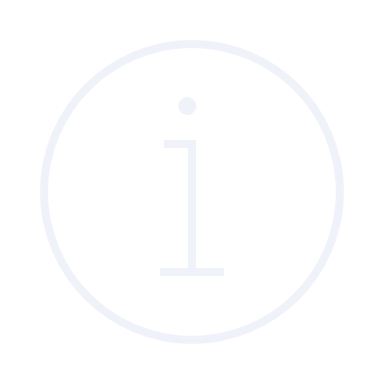 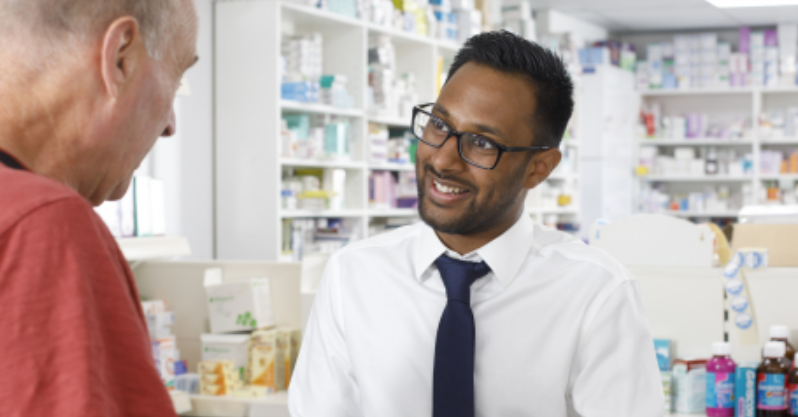 The Health Careers website has all the information you need to look at a career in Pharmacy or indeed any other role in the NHS.
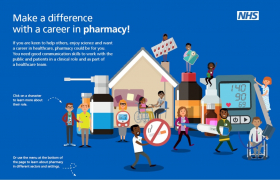 Click on the picture on the right to see a PDF all about a career in Pharmacy. It contains lots of information about all of the roles within a Pharmacy .
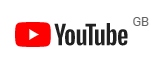 YouTube has lots more information about roles in Pharmacy too.
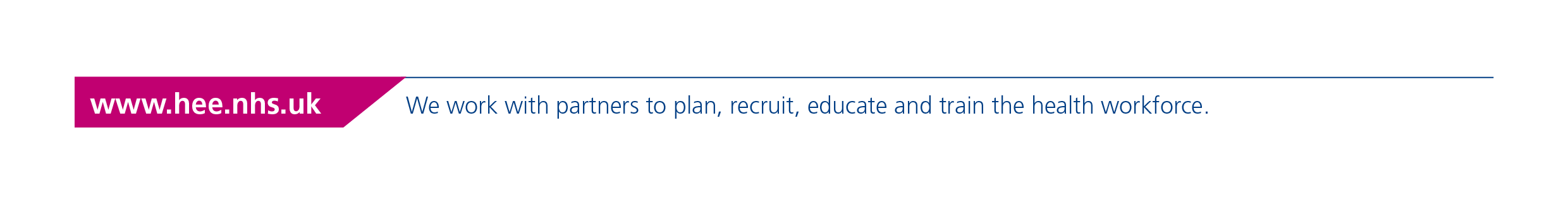 ©VotesforSchools The WOW Show 2021
[Speaker Notes: References:
https://www.healthcareers.nhs.uk/explore-roles/pharmacy
https://www.healthcareers.nhs.uk/career-planning/resources/career-pharmacy
https://www.healthcareers.nhs.uk/sites/default/files/documents/A%20career%20in%20Pharmacy_Final.pdf
https://www.youtube.com/watch?v=t2dvY86rHyc]
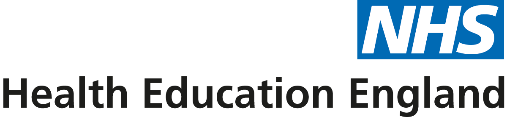 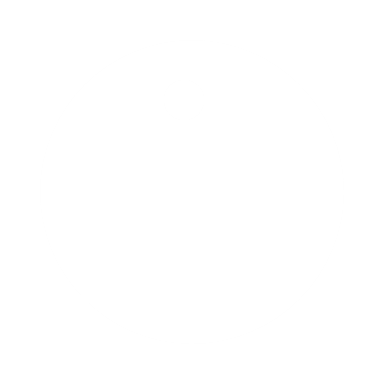 Further help & support
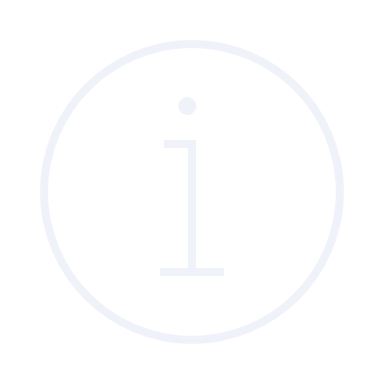 If you are keen to help others, enjoy science and want a career in healthcare, Pharmacy could be for you.  Check out this website for everything you need to know.
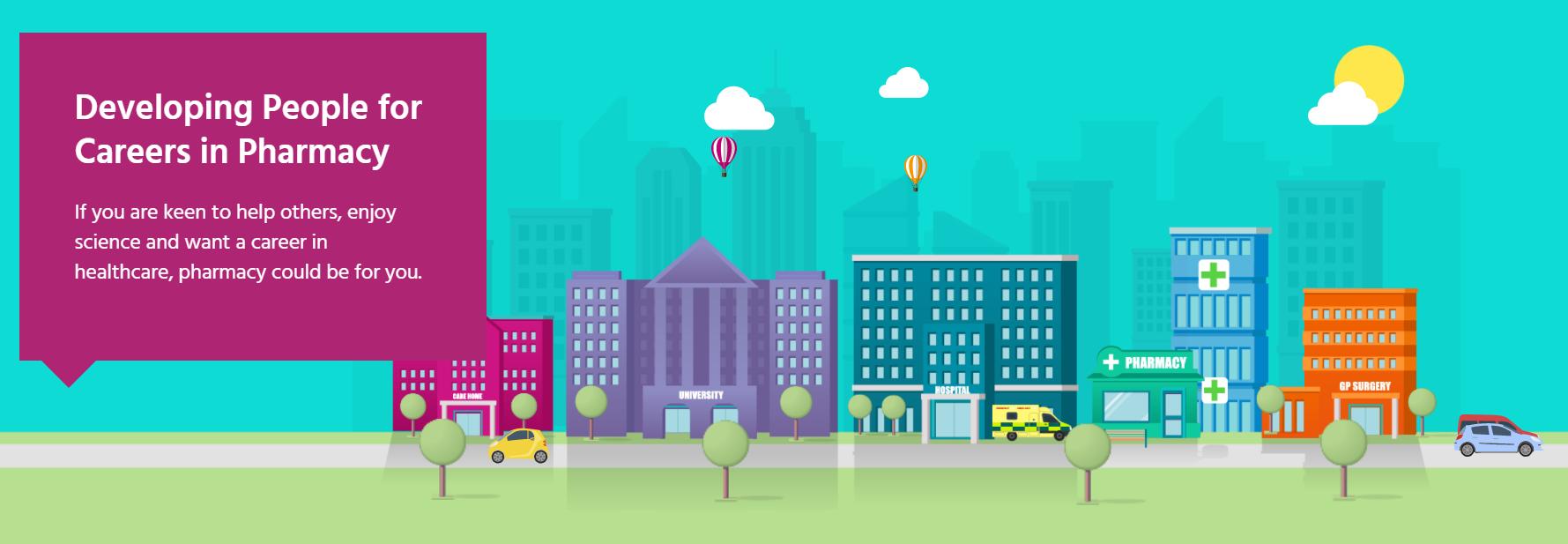 The website has been developed to support students looking at careers in Pharmacy.  It contains an interactive careers map to support your choices.
If you are inspired and want a career in Pharmacy check out the resources and the case studies about careers and how to get there.
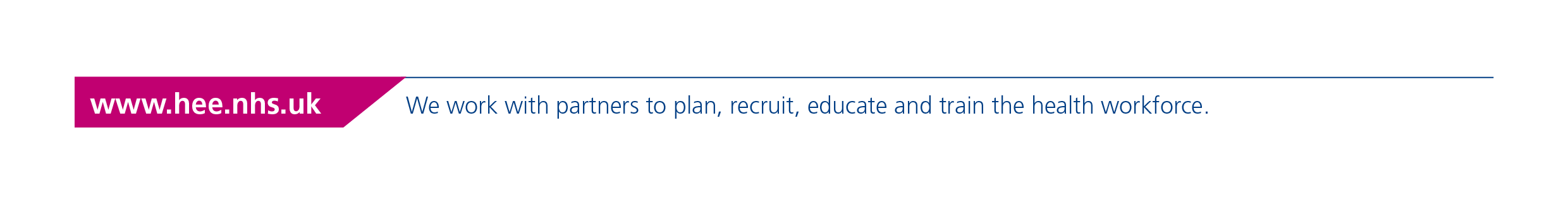 ©VotesforSchools The WOW Show 2021
[Speaker Notes: References:
1) HEE interactive Pharmacy Careers map – https://careersinpharmacy.uk/]
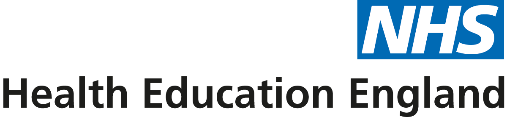 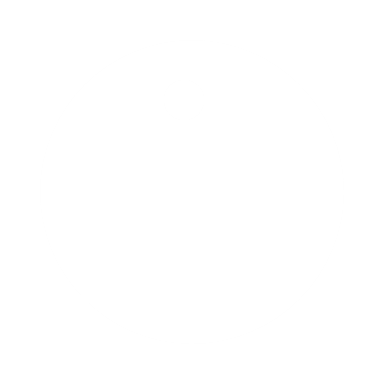 Further help & support
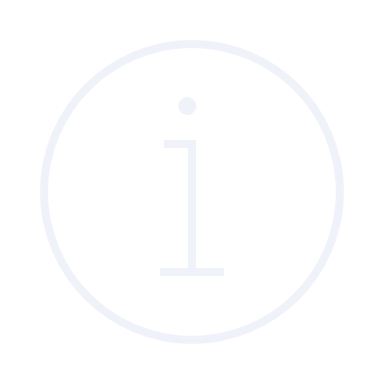 If you are keen to help others, enjoy science and want a career in healthcare, Pharmacy could be for you. Check out the animation below for a quick recap.
0:00- 3:47
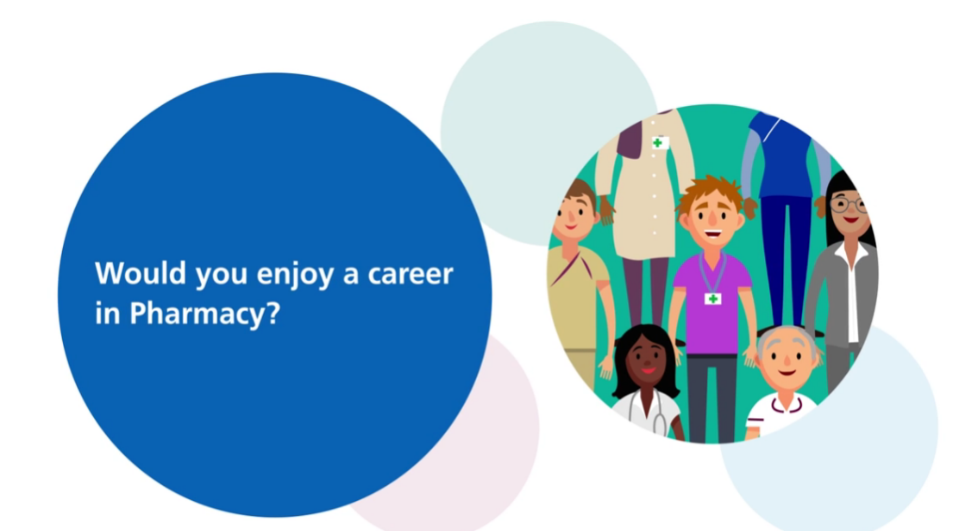 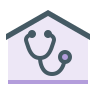 The animation contains a summary of the key roles and responsibilities of Pharmacy Professionals and how you can help others in this fantastic career.
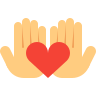 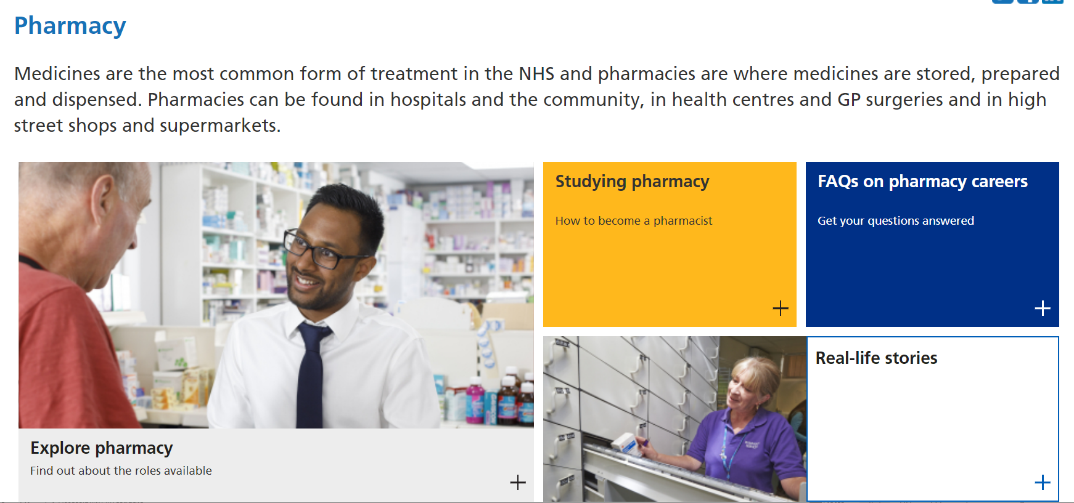 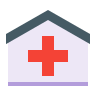 The NHS Careers website has been developed to support students looking at careers in Pharmacy. It contains everything you need to know.
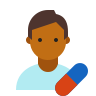 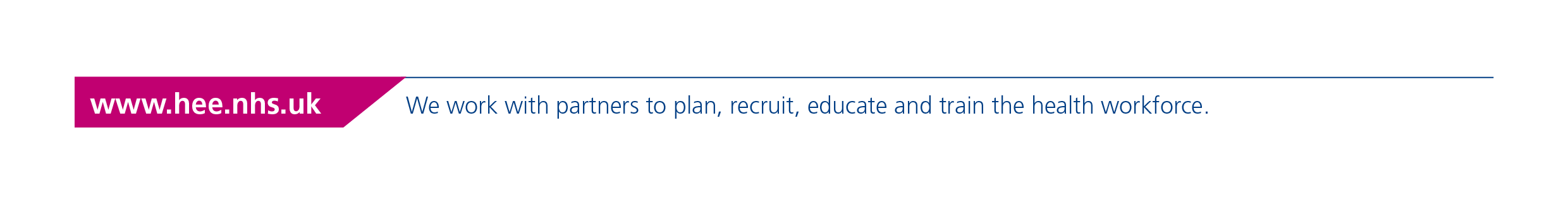 ©VotesforSchools The WOW Show 2021
[Speaker Notes: You Tube Video Link: https://www.youtube.com/watch?v=ux3JW4PyBM8&list=PLnnppXZprOJcW878vJRHUiy0olgVrtmFA&index=40
SafeShare TV Video Link: https://safeshare.tv/x/ux3JW4PyBM8

References:
https://www.healthcareers.nhs.uk/explore-roles/pharmacy
https://www.healthcareers.nhs.uk/explore-roles/pharmacy/roles-pharmacy - The animation will be available on this website.]